Národní plán obnovy – iniciativa status umělceCílem všech dotačních řízení v plánovaných výzvách v rámci iniciativy Status umělce je podpořit rozvoj dovedností a síťování minimálně 2000 jednotlivců (fyzických osob) v kulturním a kreativním sektoru), tj. konečných příjemců podpory.
Výzva č. 4 – NPO – Rozvoj kompetencí pracovníků KKS: podpora projektů mezinárodní umělecké a odborné spolupráce (1-11)

Krátká prezentace dalších plánovaných výzev: 

Výzva č. 5 – NPO – Status umělce, Mobilita II (12-16)

Výzva č. 6 – NPO – Rozvoj kompetencí pracovníků KKS: Studijní pobyty, celoživotní vzdělávání (17)

Výzva č. 7 – NPO – Tvůrčí stipendia v oblasti literatury: vytvoření původního literárního díla / překlad literárního díla do českého jazyka (18)
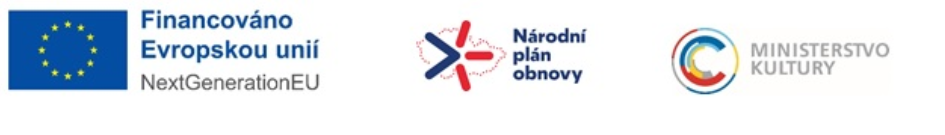 1
Návrh dotační výzvy: Výzva č. 4 - Rozvoj kompetencí pracovníků KKS: podpora projektů mezinárodní umělecké a odborné spolupráce
Program je určen výhradně na podporu projektů z oblasti profesionálního divadelního a tanečního umění, klasické, alternativní hudby a výtvarného umění. Jedná se o pilotní dotační řízení realizované z prostředků NPO. Jeho cílem je rozšíření tematické nabídky tradičních oborových dotačních řízení oddělení umění Ministerstva kultury. Výzva proto není určena na podporu projektů z oblasti literatury, filmu či neprofesionálního umění, ani na podporu projektů z dalších oblastí kulturního a kreativního sektoru, jako jsou průmyslový design, umělecká řemesla, herní vývojářství či reklama. 
Aby nedocházelo k průnikům s dalšími dotačními výzvami, připravovanými na období let 2023-2024, nejsou v tomto výběrovém řízení mezi oprávněné žadatele zařazeny vysoké školy a školská zařízení a státní příspěvkové organizace. Vybraný tematický okruh (č. 2) je určen pouze pro nezřizované organizace. 
Výzva je určena na podporu projektů zacílených na rozvoj kompetencí profesionálních uměleckých a odborných pracovníků KKS, na získání znalostí a dovedností uplatnitelných v dalším profesním životě a zvyšujících jejich konkurenceschopnost v mezinárodním kontextu.
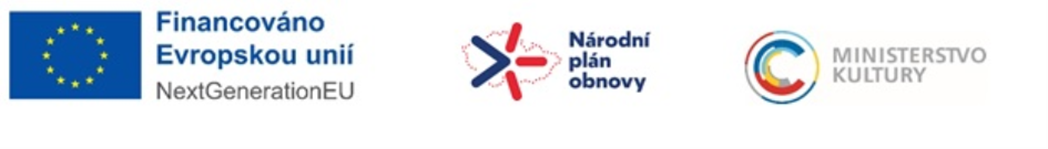 2
Tematické okruhy
1 - Rezidenční pobyty
2 – Hostování zahraničních umělců v českých souborech a institucích
3 - Tvůrčí dílny, odborné kurzy, workshopy
4 - Konference, semináře
5 - Platformy podporující rozvoj kompetencí pracovníků KKS
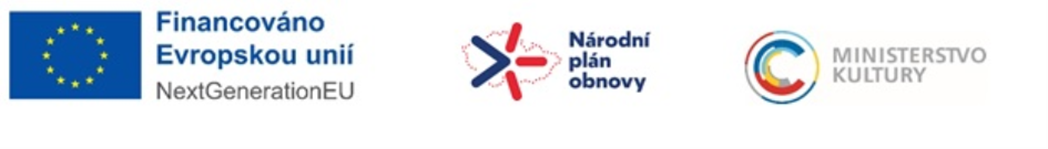 3
Tematický okruh č. 1 - Rezidenční pobyty
Určeno pro pořadatele rezidenčních pobytů realizovaných na území ČR s výraznou účastí zahraničních umělců. 
Nezbytnou podmínkou je veřejná prezentace výsledků rezidenčních programů (v libovolné, ale v žádosti popsané formě).
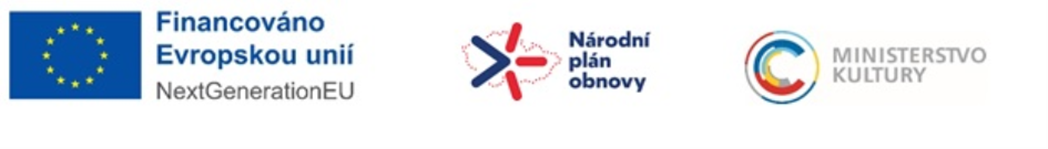 4
Tematický okruh č. 2 Hostování zahraničních umělců v českých souborech a institucích
Cílem je podpora profesního růstu uměleckých a odborných pracovníků KKS skrze spolupráci se zahraničním umělcem, jejímž přínosem by měla být i jejich větší uplatnitelnost v mezinárodním kontextu.
Lze žádat o dotaci na krytí nákladů na hostování vedoucích uměleckých pracovníků, kteří budou po omezenou dobu pracovat se členy stálého souboru (zaměstnanci instituce) na konkrétním projektu zakončeném výstupem pro veřejnost, nebo jiným předem specifikovaným výsledkem. 
Tento okruh je určen pouze nezřizovaným organizacím sídlícím v ČR.
Projekt musí být jednoznačně odlišen a účetně oddělen od běžné kontinuální činnosti žadatele.
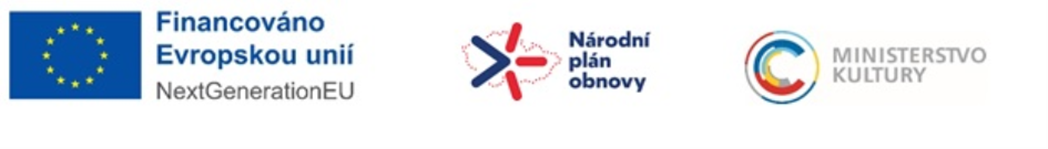 5
Tematický okruh č. 3Tvůrčí dílny, odborné kurzy, workshopy
Určeno pro pořadatele akcí realizovaných na území ČR se zapojením zahraničních lektorů či přednášejících. 
Podpořeny budou projekty určené profesionálním umělcům a odborníkům, zaměřené na rozvoj tvůrčí či odborné činnosti. 
Součástí akce musí být aktivní zapojení účastníků a zveřejnění výsledků projektu.
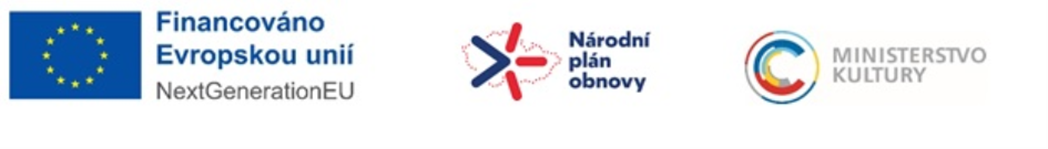 6
Tematický okruh č. 4Konference, semináře
Určeno pro pořadatele akcí realizovaných na území ČR se zapojením zahraničních hostů. 
Podpořeny budou projekty určené profesionálním umělcům a odborníkům, zaměřené na rozvoj tvůrčí či odborné činnosti, kompetencí pro profesní praxi a uplatnění v mezinárodním kontextu; akce musí mít výstup pro veřejnost.
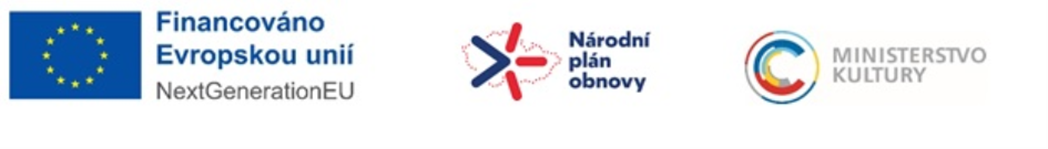 7
Tematický okruh č. 5Platformy podporující rozvoj kompetencí pracovníků KKS
Určeno pro realizátory projektů a aktivit zaměřených na síťování, mentoring, uměleckou a odbornou spolupráci se zahraničním přesahem. 
Dotace nebudou poskytovány na prezentační aktivity (festivaly, přehlídky) ani na studentské soutěže – na tyto a podobné projekty je možné žádat podporu v tradičních oborových dotačních řízeních MK.
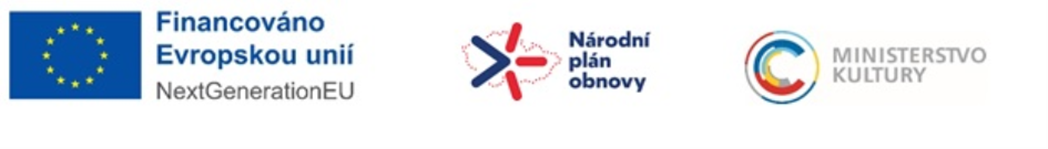 8
OBECNÉ PODMÍNKY
Jeden žadatel může podat maximálně tři projekty.
Nelze podat stejný projekt do této výzvy a současně do jiného dotačního řízení MK. Projekt musí být jasně oddělen od jiných aktivit žadatele financovaných z dalších zdrojů.
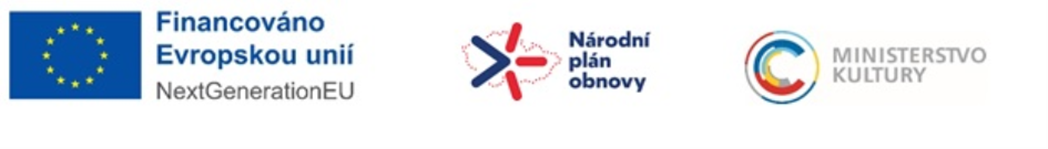 9
Návrh hodnoticích kritérií – k připomínkám
kvalita projektu (jasné vymezení cíle, realizační plán) (20)
přínos pro obor, inovativnost (10)
přínos pro rozvoj kompetencí z hlediska naplňování cílů NPO (20)
	(kompetence k uplatnění na mezinárodní umělecké/odborné scéně)
cílová skupiny, počet podpořených pracovníků KKS (10) 
kredibilita žadatele (10)
	(zkušenosti s realizací podobných projektů, výsledky dosavadní činnosti) 
rozpočet projektu: struktura a přiměřenost nákladů (20)
schopnost zajistit vícezdrojové financování, udržitelnost (10)

  Celkem 100 bodů – podpora od 50 bodů výše
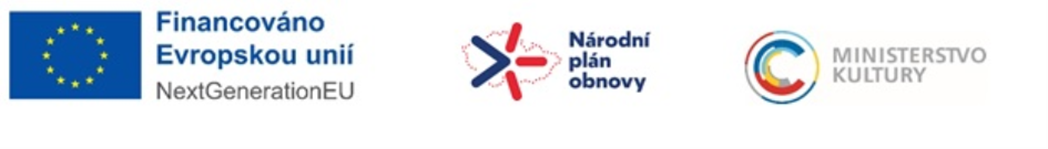 10
Kategorizace opatření v rámci komponenty
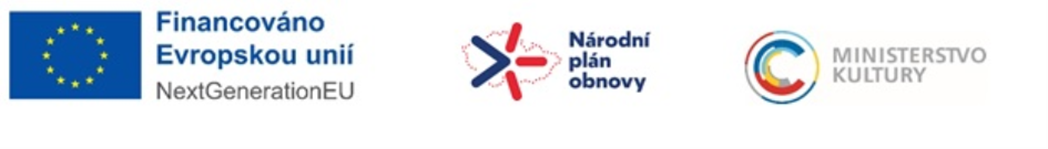 11
Výzva č. 5 – NPO – Status umělce, Mobilita II
Účelem výzvy je poskytnutí dotace na realizaci projektů se zahraničním přesahem, které budou zacíleny na podporu mobility, rozvoje dovedností, síťování a prezentace jednotlivých umělců a odborných umělecko-technických pracovníků ve vybraných oblastech kulturního a kreativního sektoru v ČR (dále jen „KKS“).

Základní informace:
termín realizace projektů: rok 2023 
oprávnění žadatelé: všechny subjekty – soukromé i veřejnoprávní, fyzické i právnické osoby 
zveřejnění výzvy: 1. září 2022
sběr žádostí: 1. září 2022 až 15. října 2022 
alokace: 100 mil. Kč
žadatel může podat max. 6 žádostí
není možné žádat na celoroční činnost, pouze na jednotlivé projekty/aktivity
z dotace je možné hradit do 100 % uznatelné náklady (bez DPH)
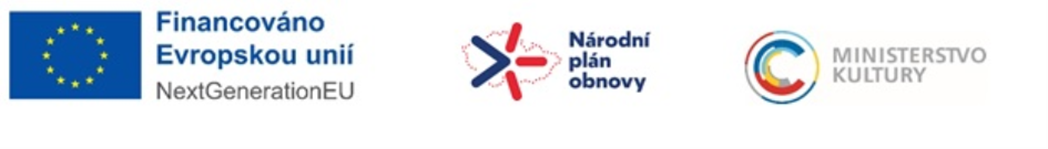 12
Výzva č. 5 – NPO – Status umělce, Mobilita II
Dotační okruhy pro právnické a fyzické osoby (mimo státní příspěvkové organizace)

1. Prezentace profesionálů KKS v zahraničí – projekty mobility nad 500 tis. Kč (podpora min. 5 aktérů KKS) 
2. Příprava prezentace profesionálů KKS v zahraničí – projekty mobility nad 500 tis. Kč v části realizace (podpora min. 5 aktérů KKS, příp. v dalším roce 10 aktérů KKS) 
3. Odborné konference, semináře, workshopy, networky v zahraničí z oblasti KKS – vzdělávací projekty v zahraničí zaměřené na podporu rozvoje dovedností a zasíťování (podpora min. 5 aktérů KKS – podmínka pro právnické osoby) 
4. Příprava - odborné konference, semináře, workshopy, networky v zahraničí z oblasti KKS – vzdělávací projekty v zahraničí zaměřené na podporu rozvoje dovedností a zasíťování (podpora min. 5 aktérů KKS, příp. v dalším roce 10 aktérů KKS – podmínka pro právnické osoby)  
5. Podpora programů tvůrčích a manažerských rezidencí a stáží profesionálů z oblasti KKS v zahraničí (podpora min. 3 aktérů KKS – podmínka pro právnické osoby) 
6. Příprava – podpora programů tvůrčích a manažerských rezidencí a stáží profesionálů z oblasti KKS v zahraničí (podpora min. 3 aktérů KKS na projekt, příp. v dalším roce 6 aktérů KKS – podmínka pro právnické osoby)
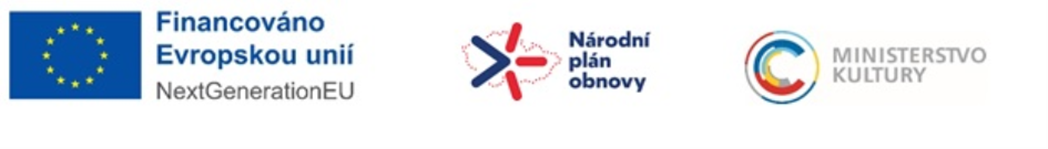 13
Výzva č. 5 – NPO – Status umělce, Mobilita II
Dotační okruhy pro právnické a fyzické osoby (mimo státní příspěvkové organizace)

1. Prezentace profesionálů KKS v zahraničí – projekty mobility nad 500 tis. Kč (podpora min. 5 aktérů KKS) 
Prezentace umělců a české kultury na významných zahraničních přehlídkách, festivalech a veletrzích v oblasti scénického umění, hudby, vizuálního umění a literatury, která podpoří mobilitu umělců a napomůže k navázání jejich nové či širší zahraniční spolupráce v daném oboru a rozšíření dovedností a zkušeností.
2. Příprava prezentace profesionálů KKS v zahraničí – projekty mobility nad 500 tis. Kč v části realizace (podpora min. 5 aktérů KKS, příp. v dalším roce 10 aktérů KKS) 
Aktivity v rámci přípravné fáze akcí plánovaných na další rok podporující prezentaci umělců a české kultury na významných zahraničních přehlídkách, festivalech a veletrzích v oblasti scénického umění, hudby, vizuálního umění a literatury v nadcházejícím roce, která podpoří mobilitu umělců a napomůže k navázání jejich nové či širší zahraniční spolupráce v daném oboru a rozšíření dovedností a zkušeností.
3. Odborné konference, semináře, workshopy, networky v zahraničí z oblasti KKS – vzdělávací projekty v zahraničí zaměřené na podporu rozvoje dovedností a zasíťování (podpora min. 5 aktérů KKS – podmínka pro právnické osoby) 
Podpora výměny informací a odborných znalostí z oblasti KKS mezi profesionály (umělecké profese a umělecko-technické profese) a odbornou veřejností na mezinárodní úrovni. Aktivity zaměřené na rozvoj dovedností, mobility, síťování, mezinárodní spolupráci, green deal a udržitelnost v oblastech KKS.**
** Pokud žadatel žádá jako jednotlivec (profesionál, který v daném oboru působí alespoň 2 roky a živí se uměleckou a kreativní činností) je třeba, aby dodal potvrzení/smlouvu od garanta dané vzdělávací akce (např. potvrzení od zahraniční instituce o účasti na konferenci, kde daný člověk bude mít příspěvek, kde bude dělat lektora na mezinárodním workshopu ap.) nebo potvrzení od českého garanta – instituce, se kterým daná osoba spolupracuje a která je v daném oboru etablovaná (zřizované i nezřizované kulturní a kreativní instituce). Tyto podmínky budou specifikovány ve výzvě.
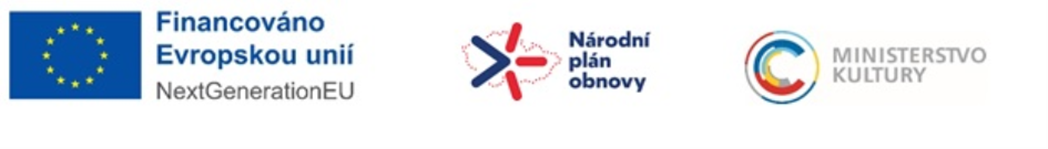 14
Výzva č. 5 – NPO – Status umělce, Mobilita II
Dotační okruhy pro právnické a fyzické osoby (mimo státní příspěvkové organizace)

4. Příprava - odborné konference, semináře, workshopy, networky v zahraničí z oblasti KKS – vzdělávací projekty v zahraničí zaměřené na podporu rozvoje dovedností a zasíťování (podpora min. 5 aktérů KKS, příp. v dalším roce 10 aktérů KKS – podmínka pro právnické osoby)  
Předcházející přípravná fáze projektu podporující výměnu informací a odborných znalostí z oblasti KKS mezi profesionály (umělecké profese a umělecko-technické profese) a odbornou veřejností na mezinárodní úrovni. Aktivity zaměřené na rozvoj dovedností, mobility, síťování, mezinárodní spolupráci, green deal a udržitelnost v oblastech KKS. **
5. Podpora programů tvůrčích a manažerských rezidencí a stáží profesionálů z oblasti KKS v zahraničí (podpora min. 3 aktérů KKS – podmínka pro právnické osoby) 
podpora pro jednotlivce i pro skupiny/soubory
Programy zaměřené na podporu rozvoje dovedností, odborných znalostí, mobility a zasíťování v zahraničí v rámci rezidencí a stáží pro umělecké profese a umělecko-technické profese v oblasti scénického umění, hudby, vizuálního umění a literatury.**
6. Příprava – podpora programů tvůrčích a manažerských rezidencí a stáží profesionálů z oblasti KKS v zahraničí (podpora min. 	3 aktérů KKS na projekt, příp. v dalším roce 6 aktérů KKS – podmínka pro právnické osoby) 
podpora pro jednotlivce i pro skupiny/soubory
Předcházející přípravná fáze projektu podporující rozvíjení odborných znalostí či dovedností. Programy zaměřené na podporu rozvoje dovedností, odborných znalostí, mobility a zasíťování v zahraničí v rámci rezidencí a stáží pro umělecké profese a umělecko-technické profese v oblasti scénického umění, hudby, vizuálního umění a literatury.**
** Pokud žadatel žádá jako jednotlivec (profesionál, který v daném oboru působí alespoň 2 roky a živí se uměleckou a kreativní činností) je třeba, aby dodal potvrzení/smlouvu od garanta dané vzdělávací akce (např. potvrzení od zahraniční instituce o účasti na konferenci, kde daný člověk bude mít příspěvek, kde bude dělat lektora na mezinárodním workshopu ap.) nebo potvrzení od českého garanta – instituce, se kterým daná osoba spolupracuje a která je v daném oboru etablovaná (zřizované i nezřizované kulturní a kreativní instituce). Tyto podmínky budou specifikovány ve výzvě.
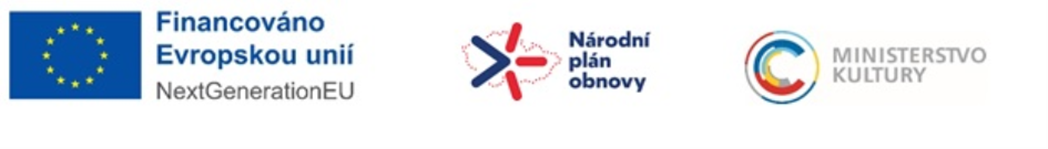 15
Výzva č. 5 – NPO – Status umělce, Mobilita II
Dotační okruhy pro právnické a fyzické osoby (mimo státní příspěvkové organizace)

4. Příprava - odborné konference, semináře, workshopy, networky v zahraničí z oblasti KKS – vzdělávací projekty v zahraničí zaměřené na podporu rozvoje dovedností a zasíťování (podpora min. 5 aktérů KKS, příp. v dalším roce 10 aktérů KKS – podmínka pro právnické osoby)  
Předcházející přípravná fáze projektu podporující výměnu informací a odborných znalostí z oblasti KKS mezi profesionály (umělecké profese a umělecko-technické profese) a odbornou veřejností na mezinárodní úrovni. Aktivity zaměřené na rozvoj dovedností, mobility, síťování, mezinárodní spolupráci, green deal a udržitelnost v oblastech KKS. **
5. Podpora programů tvůrčích a manažerských rezidencí a stáží profesionálů z oblasti KKS v zahraničí (podpora min. 3 aktérů KKS – podmínka pro právnické osoby) 
podpora pro jednotlivce i pro skupiny/soubory
Programy zaměřené na podporu rozvoje dovedností, odborných znalostí, mobility a zasíťování v zahraničí v rámci rezidencí a stáží pro umělecké profese a umělecko-technické profese v oblasti scénického umění, hudby, vizuálního umění a literatury.**
6. Příprava – podpora programů tvůrčích a manažerských rezidencí a stáží profesionálů z oblasti KKS v zahraničí (podpora min. 	3 aktérů KKS na projekt, příp. v dalším roce 6 aktérů KKS – podmínka pro právnické osoby) 
podpora pro jednotlivce i pro skupiny/soubory
Předcházející přípravná fáze projektu podporující rozvíjení odborných znalostí či dovedností. Programy zaměřené na podporu rozvoje dovedností, odborných znalostí, mobility a zasíťování v zahraničí v rámci rezidencí a stáží pro umělecké profese a umělecko-technické profese v oblasti scénického umění, hudby, vizuálního umění a literatury.**
** Pokud žadatel žádá jako jednotlivec (profesionál, který v daném oboru působí alespoň 2 roky a živí se uměleckou a kreativní činností) je třeba, aby dodal potvrzení/smlouvu od garanta dané vzdělávací akce (např. potvrzení od zahraniční instituce o účasti na konferenci, kde daný člověk bude mít příspěvek, kde bude dělat lektora na mezinárodním workshopu ap.) nebo potvrzení od českého garanta – instituce, se kterým daná osoba spolupracuje a která je v daném oboru etablovaná (zřizované i nezřizované kulturní a kreativní instituce). Tyto podmínky budou specifikovány ve výzvě.
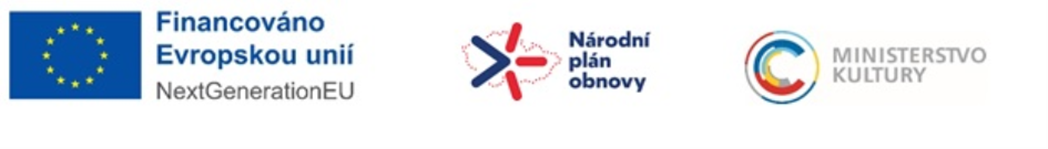 16
Rozvoj kompetencí pracovníků KKS: Studijní pobyty, celoživotní vzdělávání
Podpora projektů fyzických osob. Osoby starší 35 let, pracující k sektoru KKO (umělečtí i odborní pracovníci), podmínkou trvalý pobyt v ČR.
Podpora autorů, umělců, výkonných umělců a odborných pracovníků, působících v oblasti profesionálního umění, konkrétně v oblasti hudby, divadla a tance, výtvarného umění, dále v oblasti uměleckých řemesel a herního vývojářství. 
Lze podpořit také studijní pobyt neprofesionálů, kteří mají zájem o studium ve výše uvedených oblastech (na základě zvacího dopisu cílové instituce, případně potvrzení o přijetí ke studiu). 
Dotace se poskytuje na studijní pobyt v délce nejméně 14 dnů na významném uměleckém, vědeckém nebo jiném specializovaném pracovišti s trváním maximálně do konce roku 2024.
Uznatelné náklady: jízdné, ubytování, poplatky za studium (kurzovné), materiál
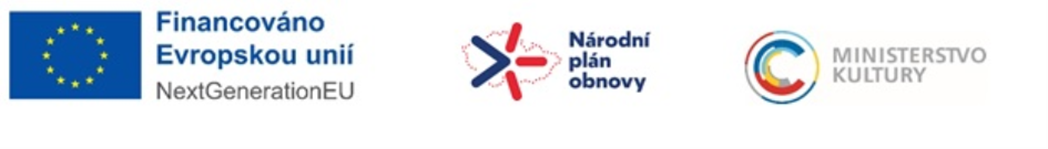 17
Rozvoj kompetencí pracovníků KKS: Tvůrčí stipendia v oblasti literatury: vytvoření původního literárního díla / překlad literárního díla do českého jazyka
Podpora projektů fyzických osob – spisovatelů původní české literatury a překladatelů původních děl cizojazyčné literatury do českého jazyka, pracujících v sektoru KKO (umělečtí i odborní pracovníci). Podmínkou je trvalý pobyt v ČR, bez věkového omezení.
Pod hlavičku „literární dílo“ spadají kategorie:
poezie, drama, próza
esejistika 
literatura pro děti a mládež
komiks
non-fikce
Uznatelné náklady: jízdné, ubytování, materiál.
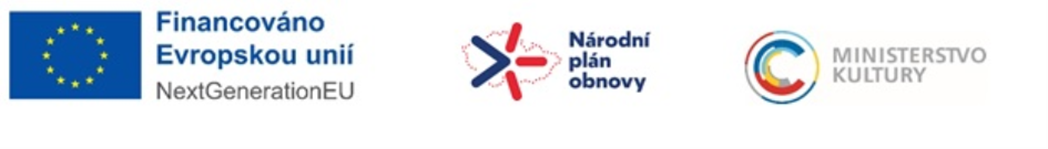 18